Constantin Guys [1802-1892]
Ernest-Adolphe-Hyacinthe-Constantin, (December 3, 1802 – December 13, 1892) was a Dutch-born Crimean War correspondent, water color painter and illustrator for British and French newspapers. Baudelaire called him the "painter of modern life," and wrote a long essay on Guys in which he extensively praised his works, under the pseudonym "Monsieur G".
GUYS: PHOTOGRAPHIE DE FELIX NADAR
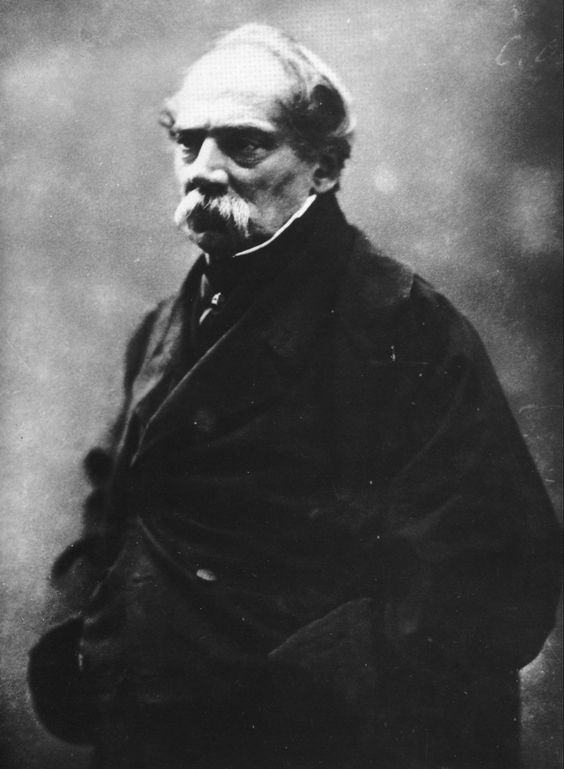 Dans la rue
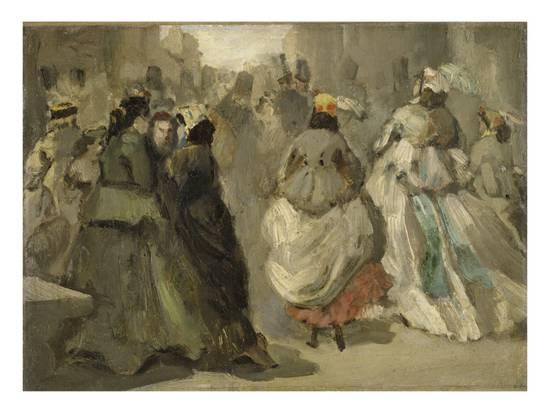 Deux millitaires et trois femmes
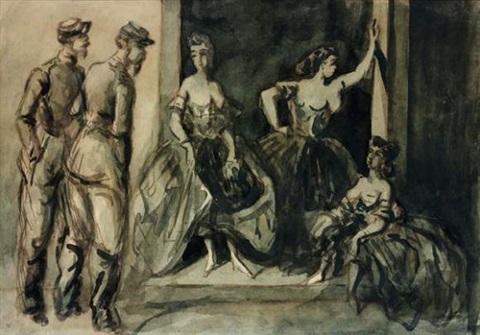 Les promeuneurs aux bois
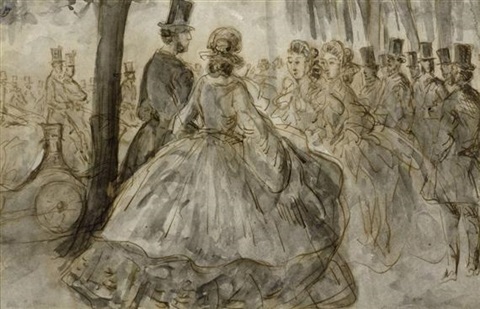 Scene dans la maison close
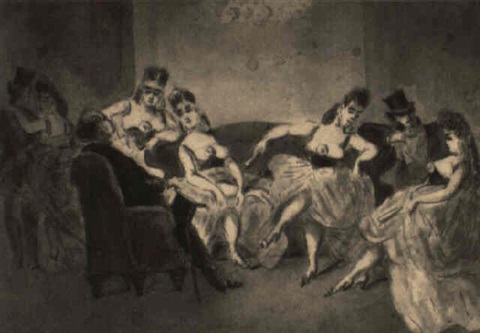 Girls at the balcony
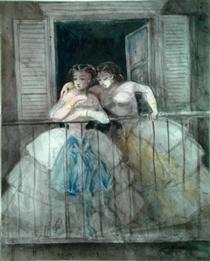 Grisettes and workers
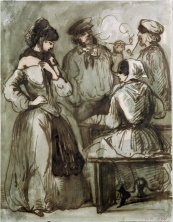 Officers in brothel
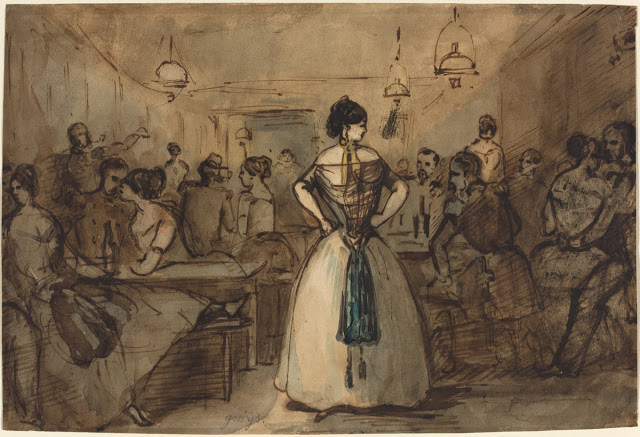 Women dancing in brothel
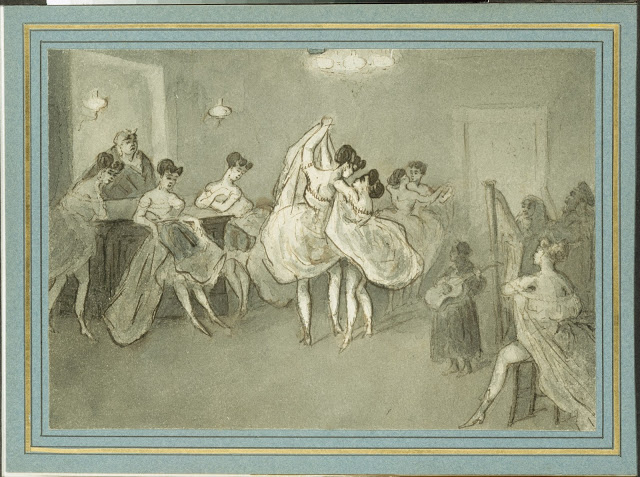 Three servant women
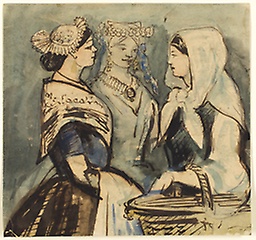 Ventes aux enchères Paris
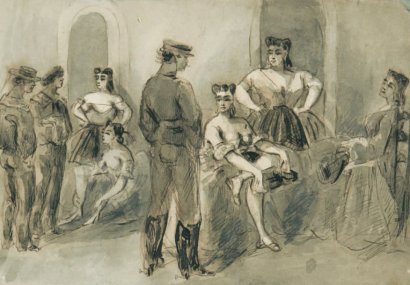